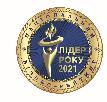 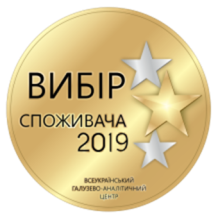 Бутербродниці та вафельниці в 2024 році
Було
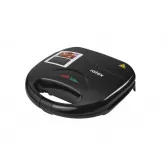 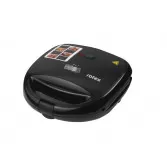 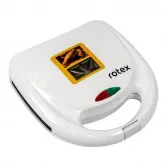 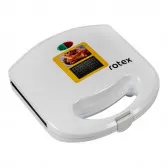 Старий дізайн бутербродниць та вафельниць
2
Стало
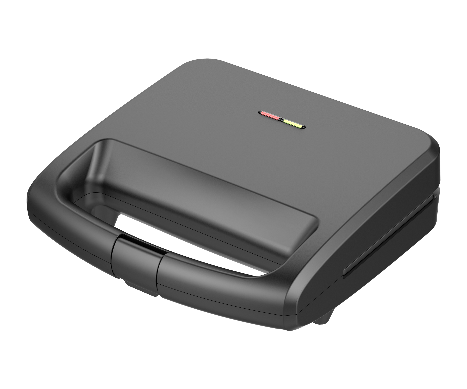 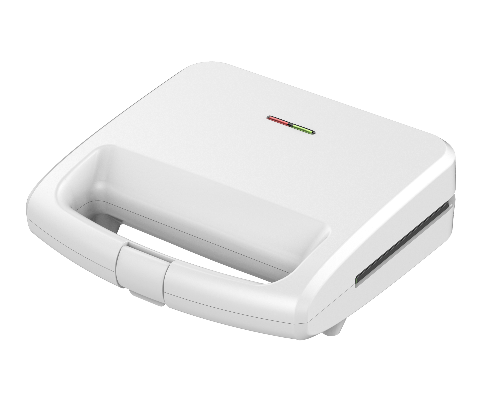 Новий дізайн бутербродниць та вафельниць в 2024 року
3
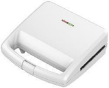 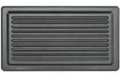 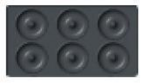 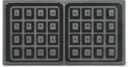 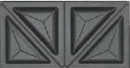 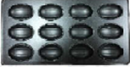 RSM225-W 5 в 1
РЦ 1449
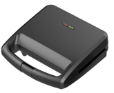 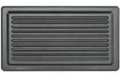 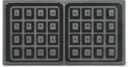 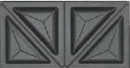 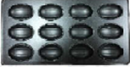 RSM222-B 4 в 1
РЦ 1399
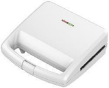 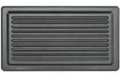 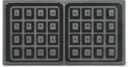 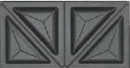 RSM220-W 3 в 1
РЦ 1249
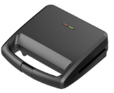 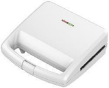 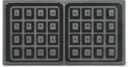 RSM122-B
RSM120-W
РЦ 669
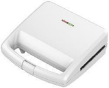 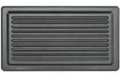 RSM110-W
РЦ 639
* Найближче надходження
4
Дякуємо за увагу!
ВІДДІЛ ПРОДАЖІВ
(044) 207-10-43 (вн.1028)
sale@rotex.net.ua
СЕРВІСНЕ ОБСЛУГОВУВАННЯ
(044) 207-10-47
support@rotex.net.ua
Україна, м. Київ